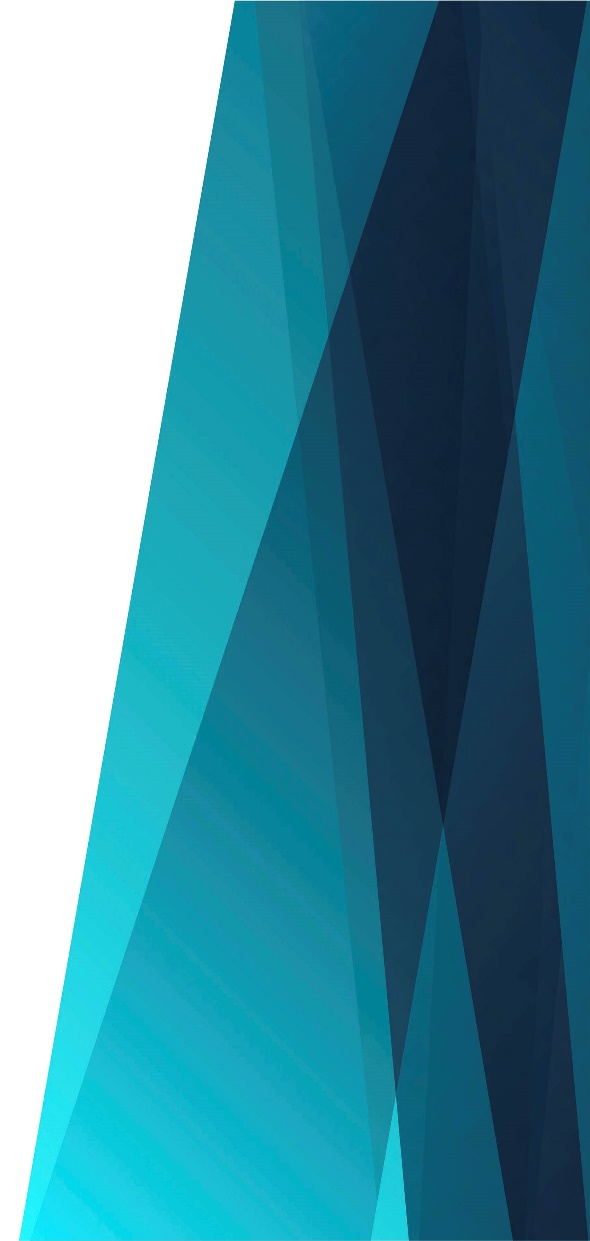 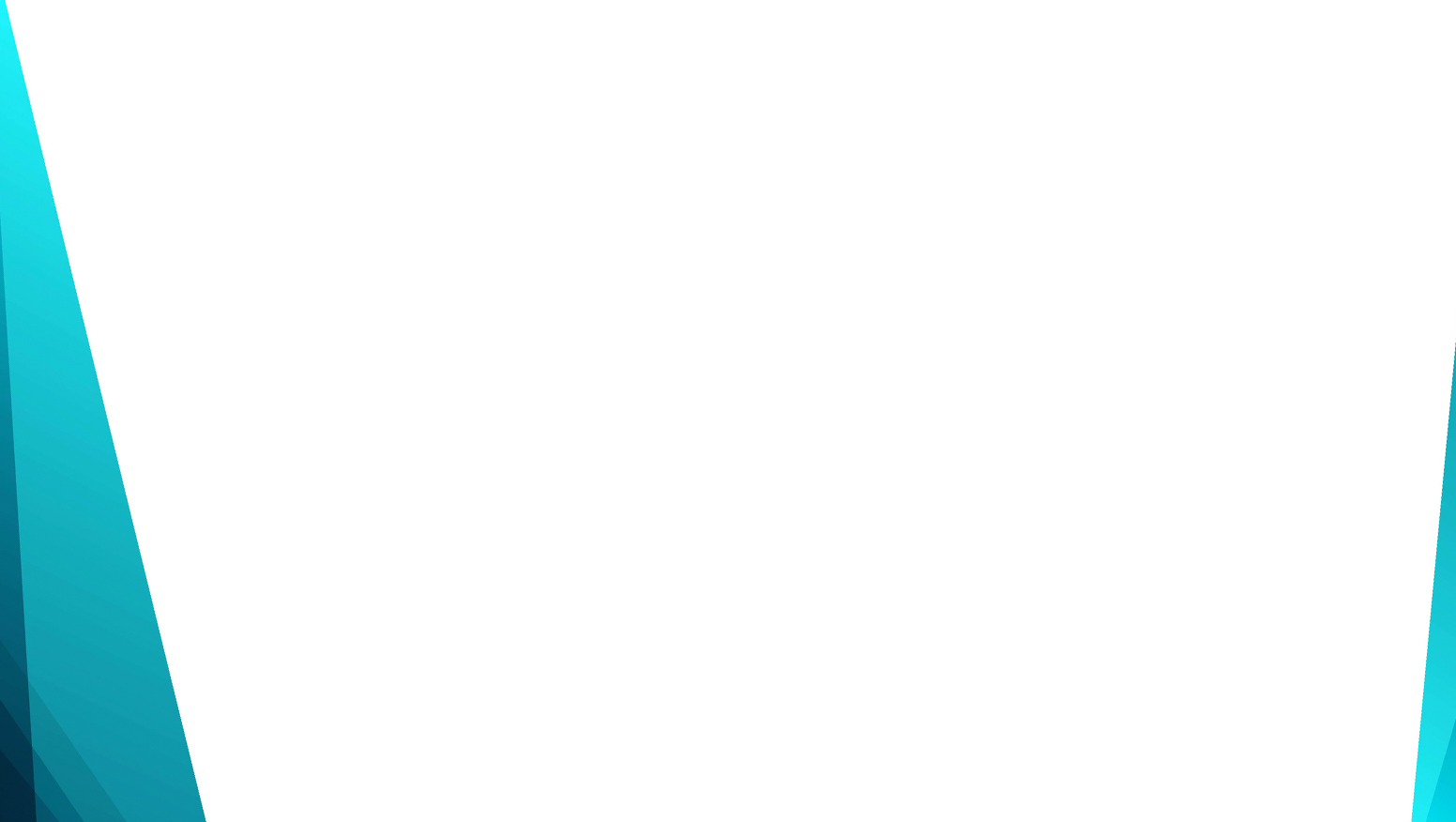 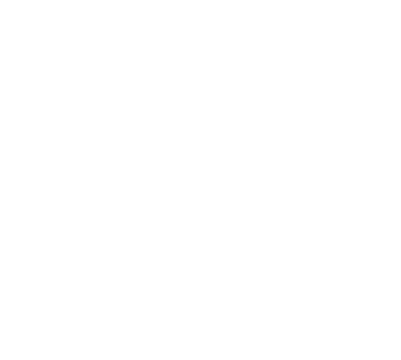 Кто, кто сии?
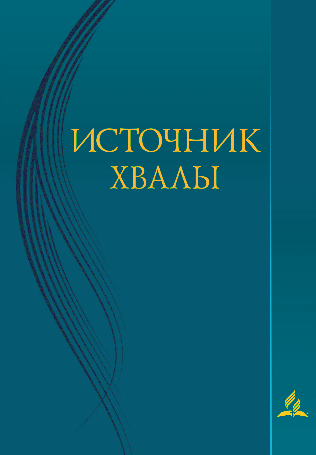 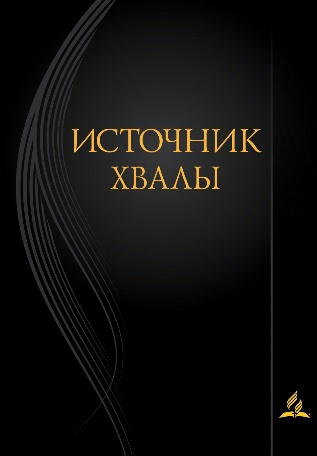 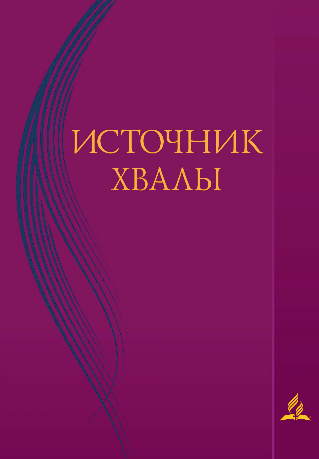 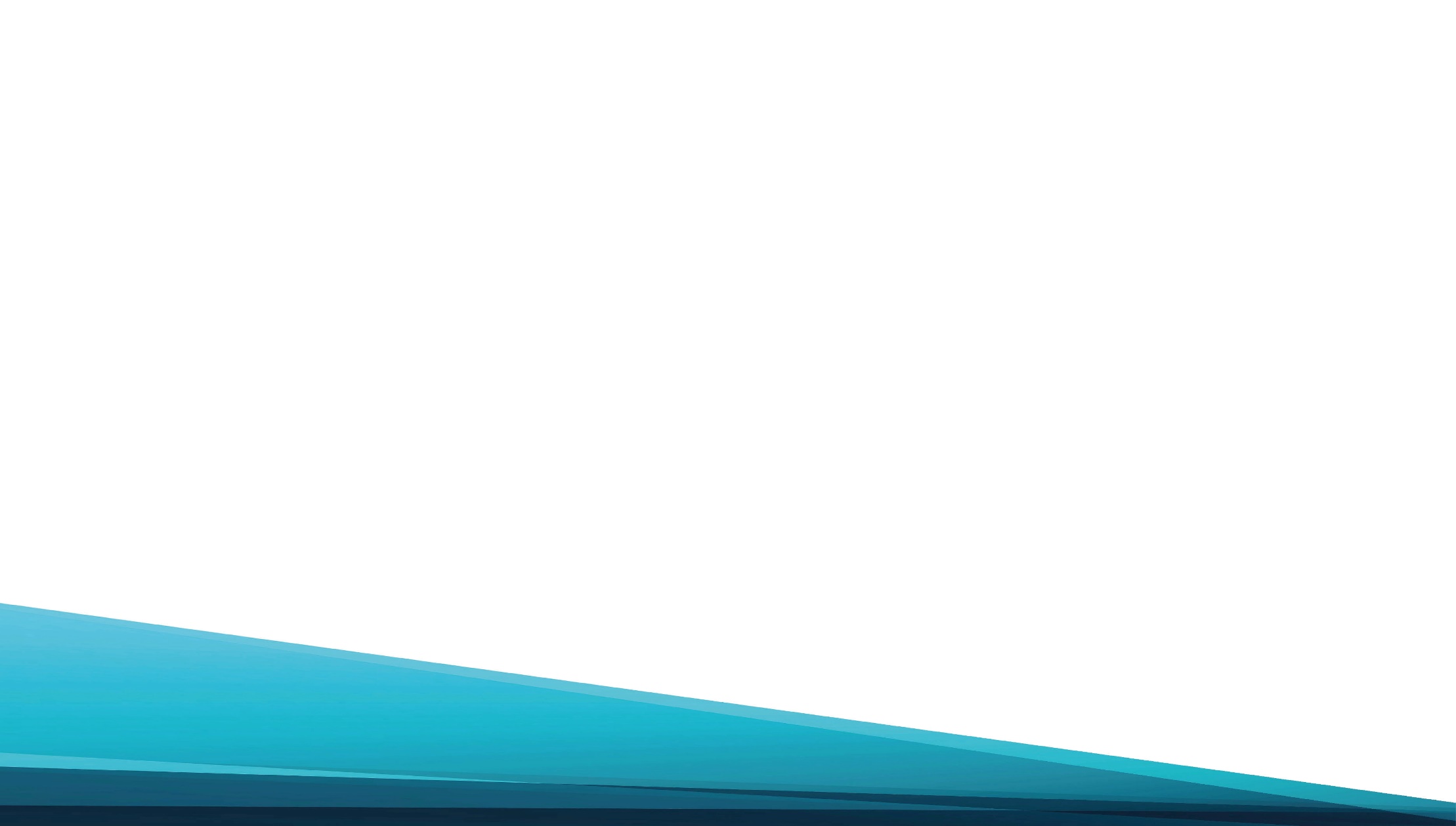 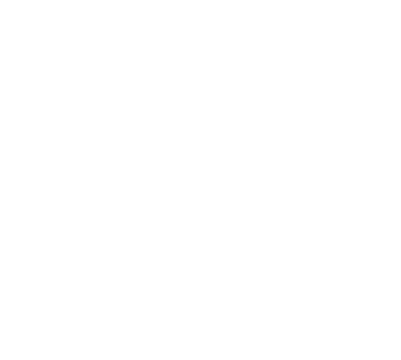 Кто, кто сии 
С ветвями пальм в руках,
В белых одеждах,
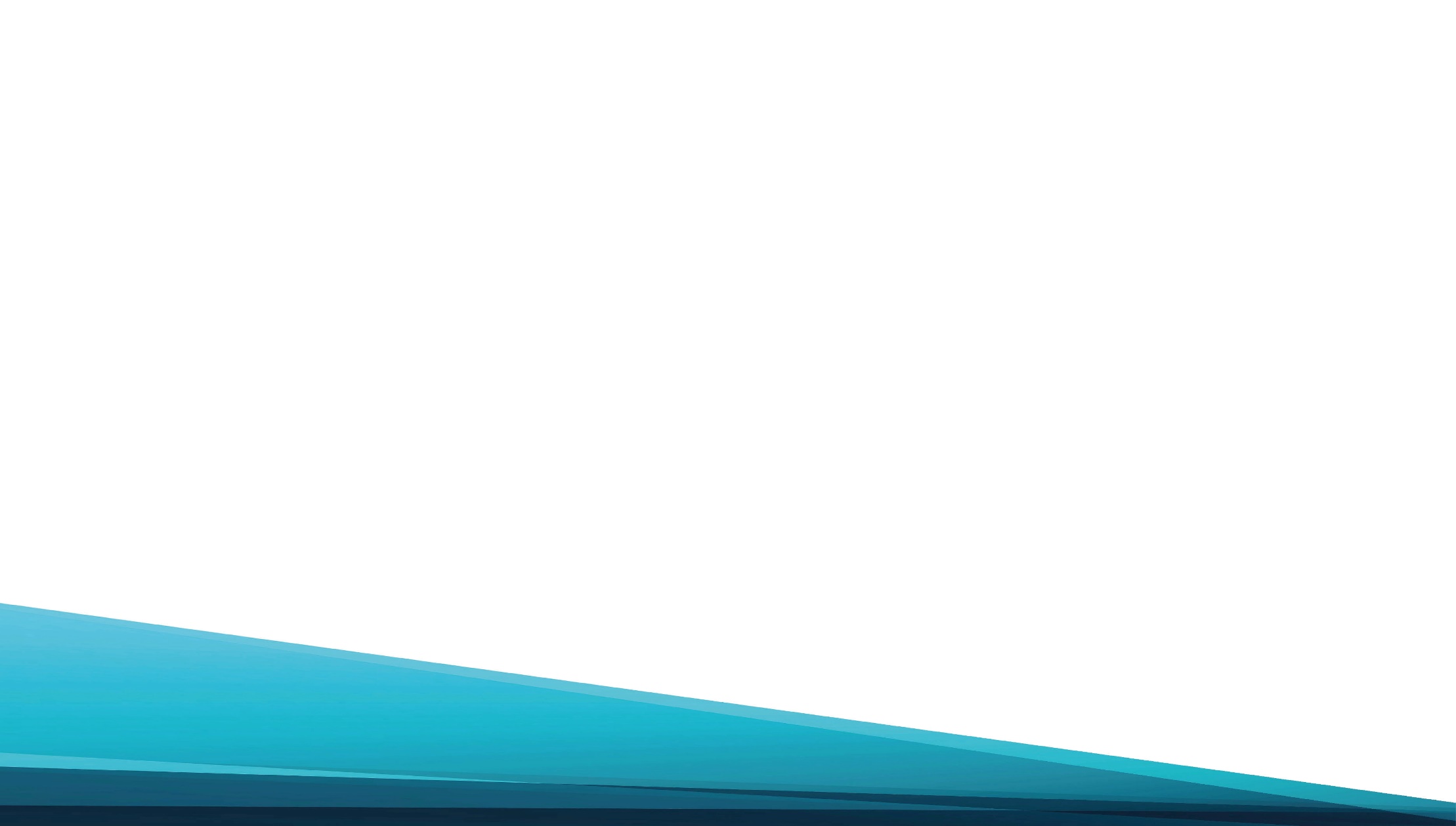 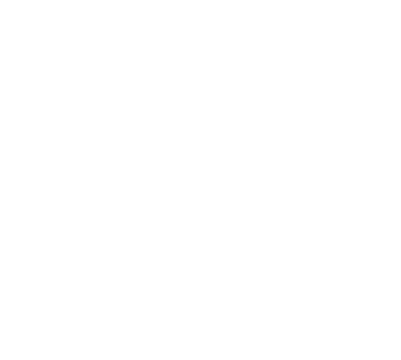 В золотых венцах?
И как все они пришли
В славу небес от земли?
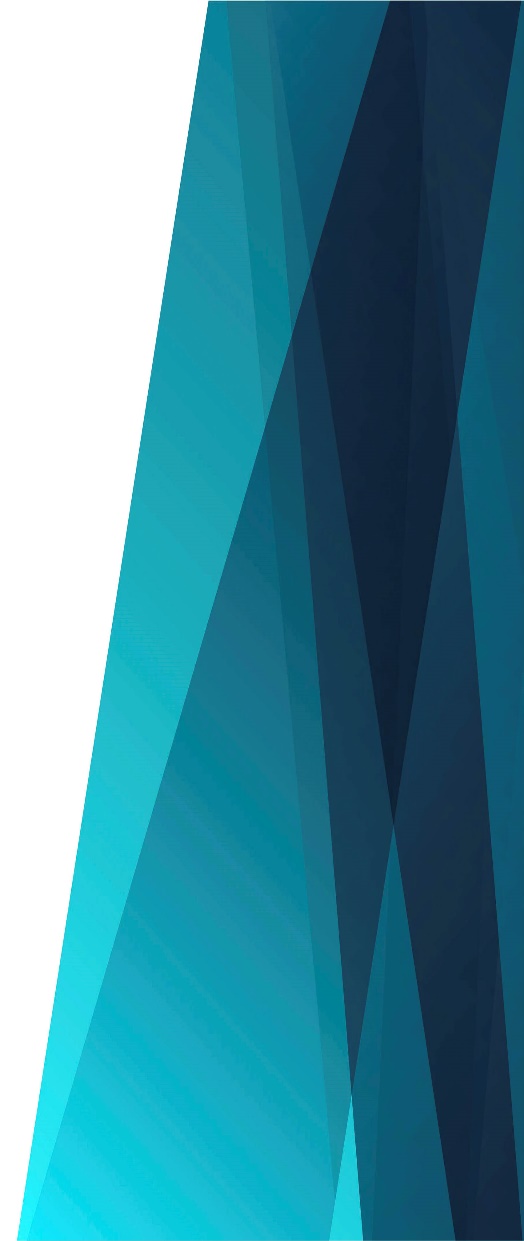 Припев: 
Агнец жертвой Крови 
Их спас и оправдал.
Одежды белые им Он дал.
Кто до смерти верным
Здесь в мире пребывал,
Агнец тех в славу принял.
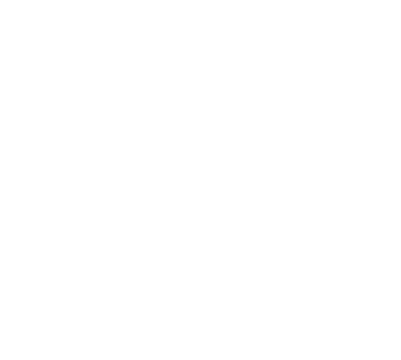 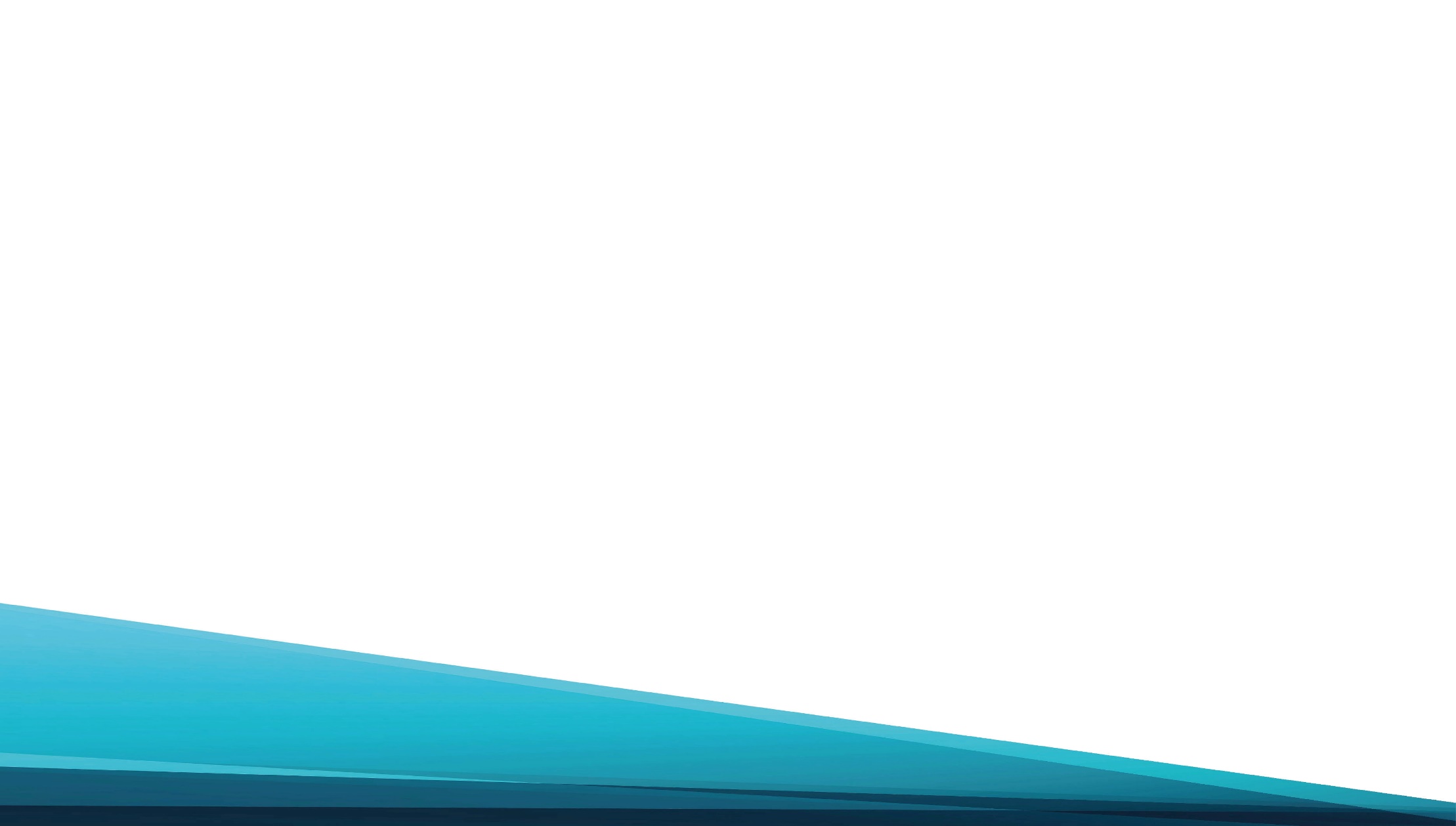 Все это те, 
Кто в скорби жизнь вели
И до конца гонения несли,
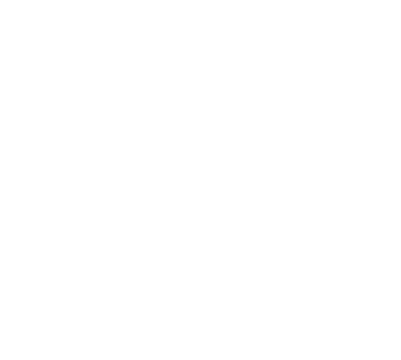 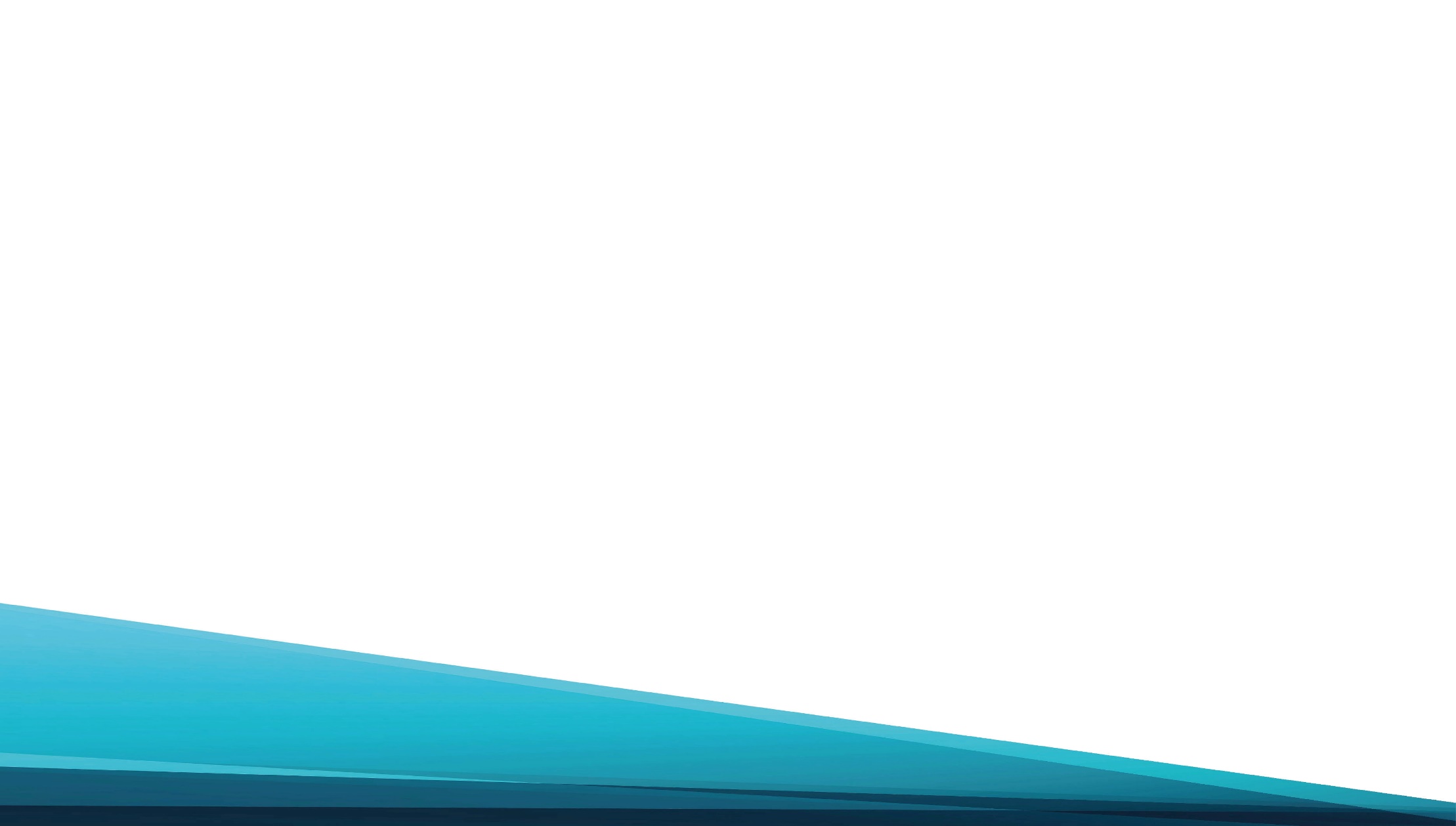 Агнец в вечность 
Их принял,
Одежды белые дал.
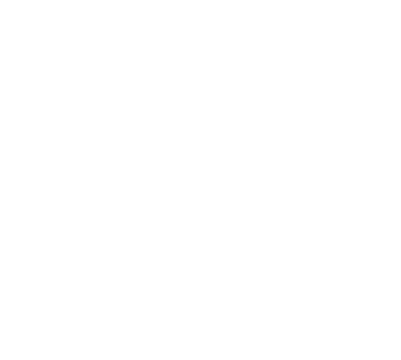 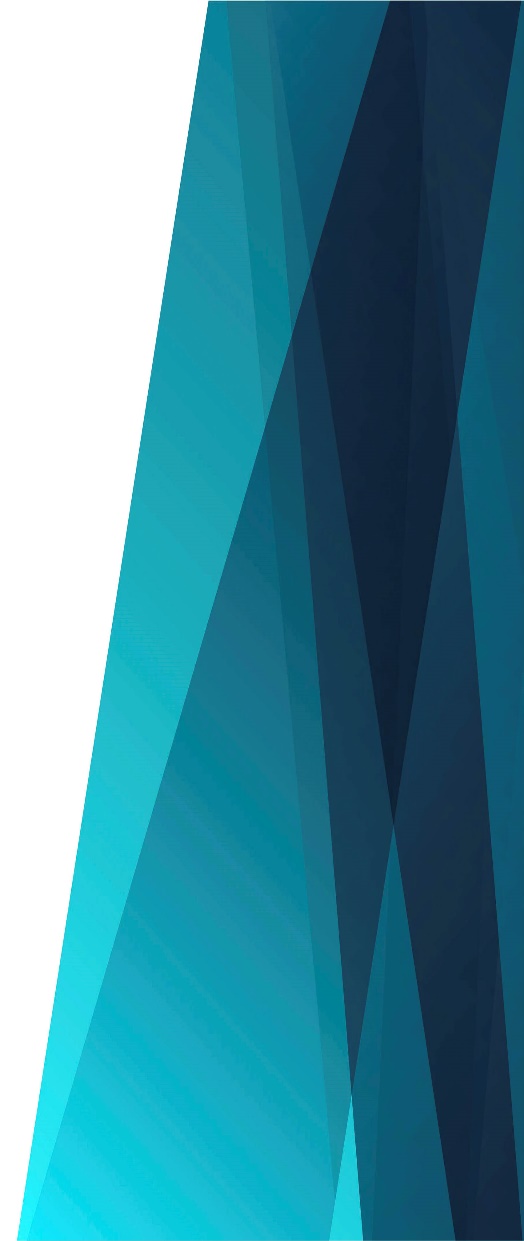 Припев: 
Агнец жертвой Крови 
Их спас и оправдал.
Одежды белые им Он дал.
Кто до смерти верным
Здесь в мире пребывал,
Агнец тех в славу принял.
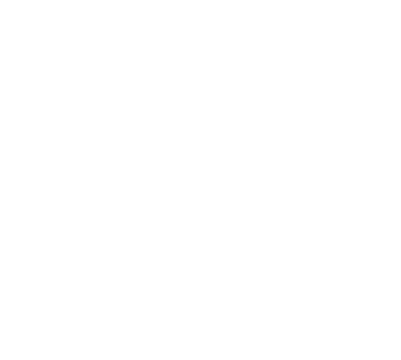 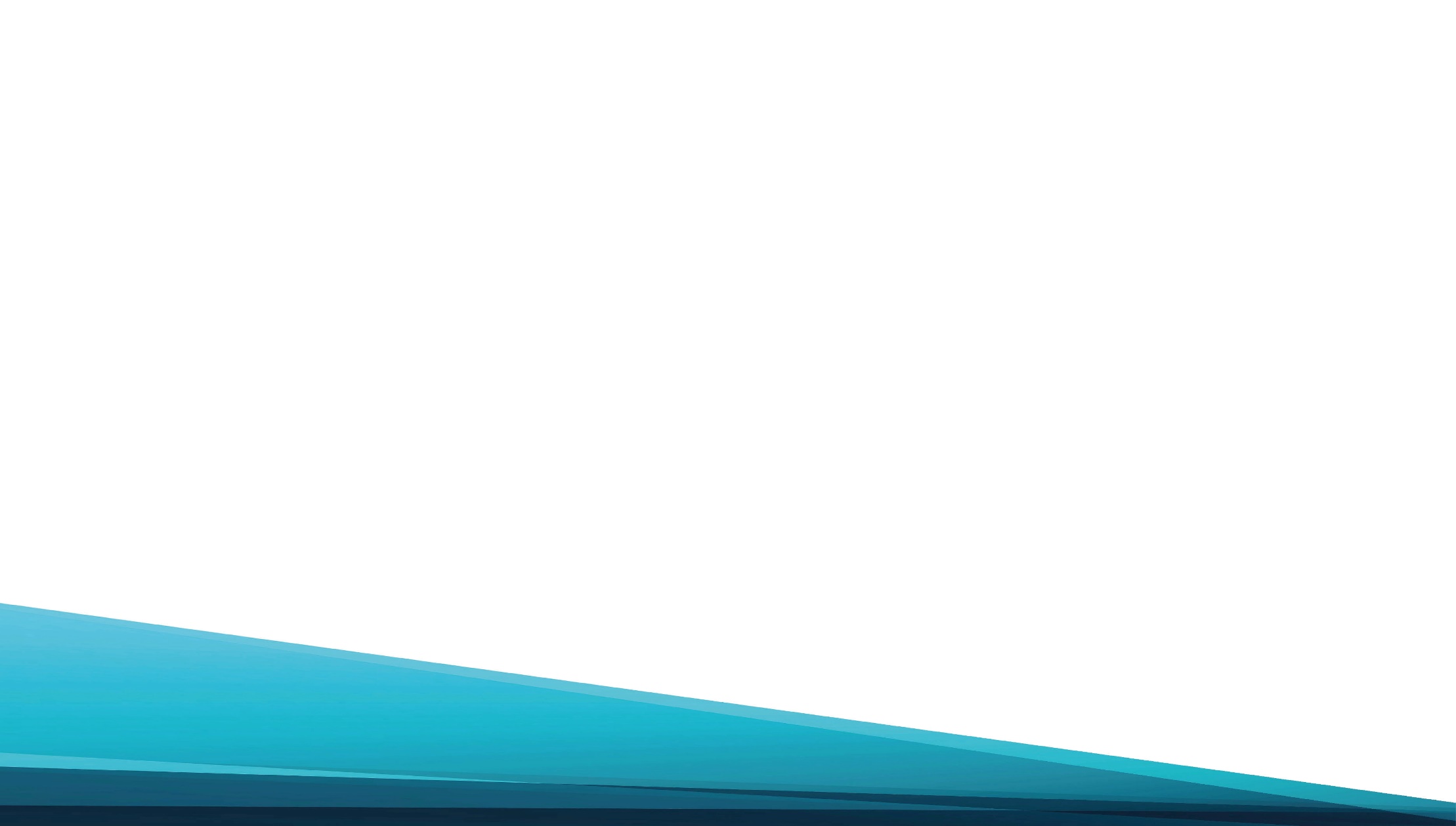 Агнец их будет 
Пастырем всегда,
Не будут алкать, 
Жаждать никогда.
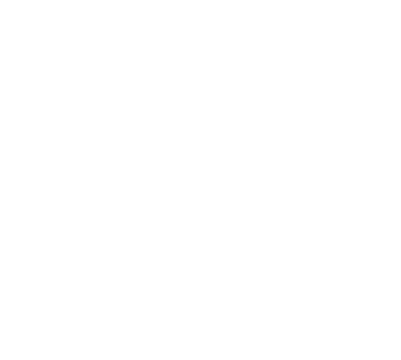 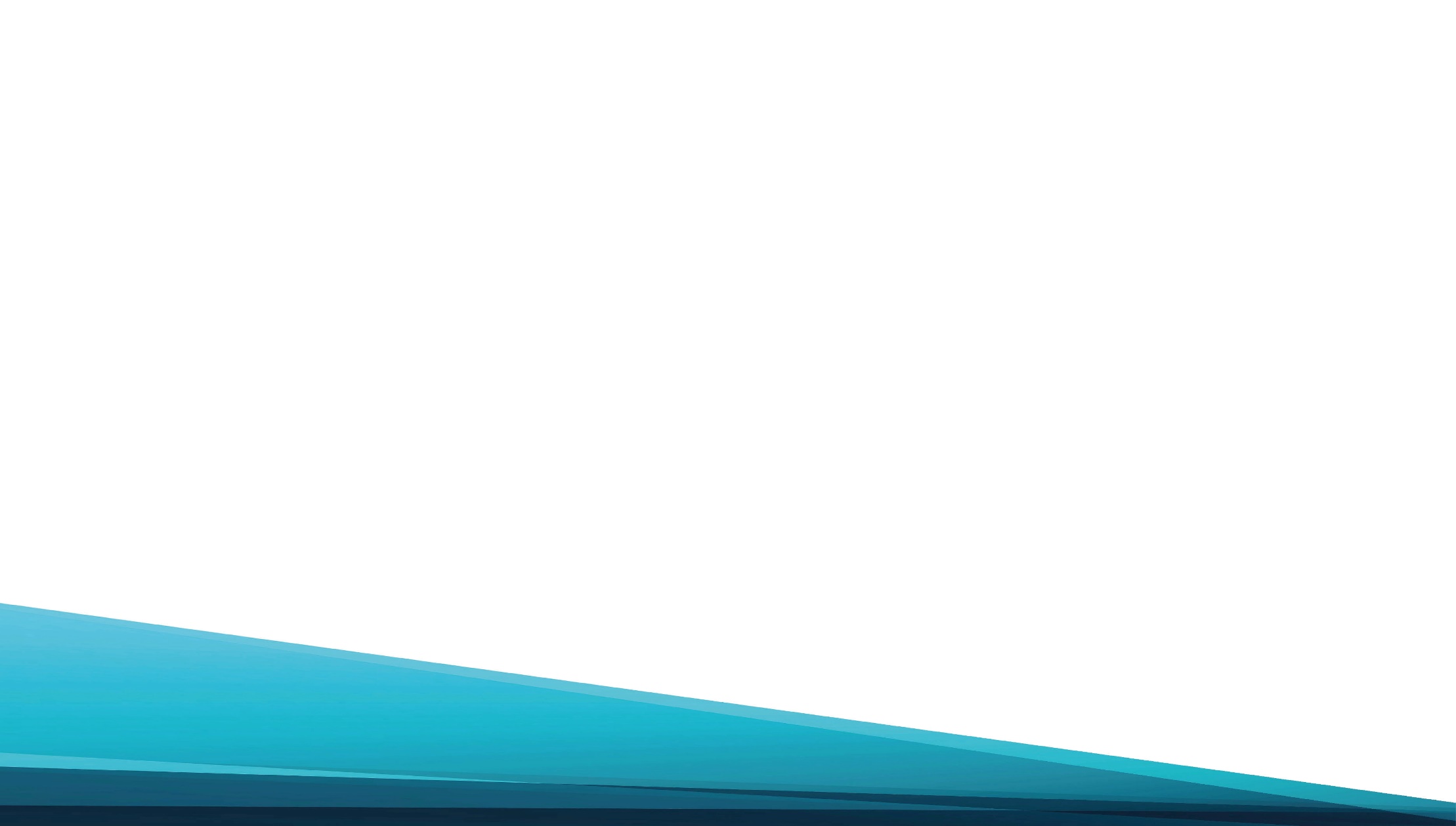 Всякую 
Слезу скорбей
Агнец сотрёт 
С их очей.
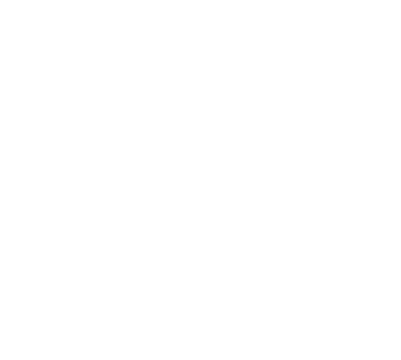 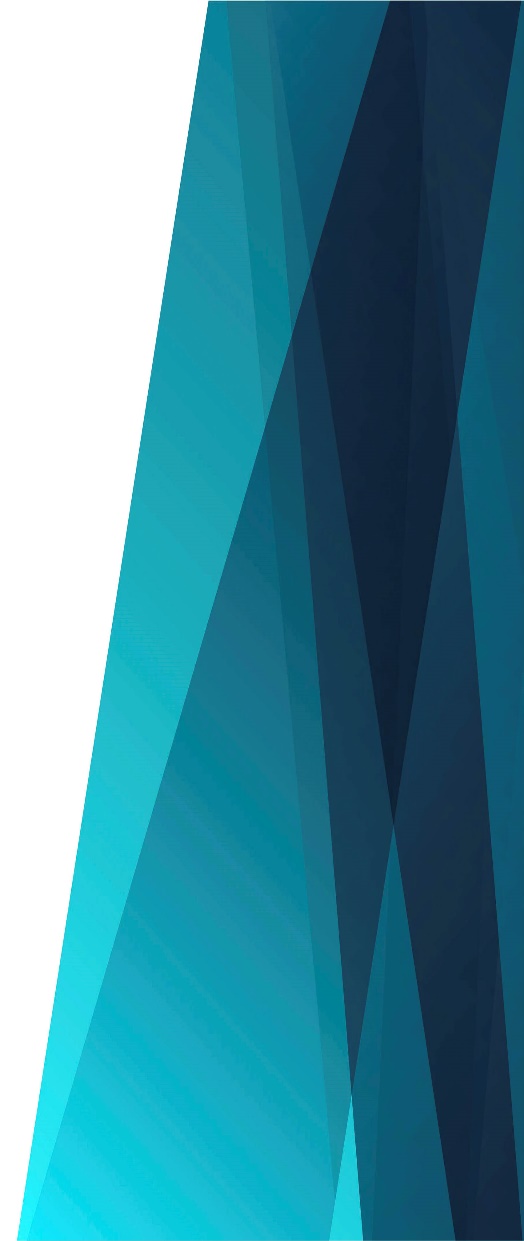 Припев: 
Агнец жертвой Крови 
Их спас и оправдал.
Одежды белые им Он дал.
Кто до смерти верным
Здесь в мире пребывал,
Агнец тех в славу принял.
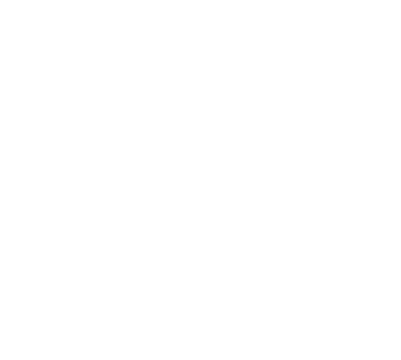